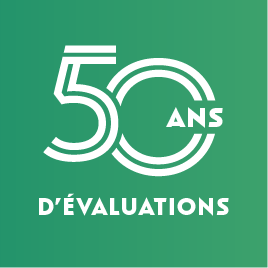 L’évaluation d’impact et l’atteinte des cibles climatiques
Céline Monfils – Agence d’évaluation d’impact du Canada
Réduire ses émission de GES de 40 à 45 % sous les niveaux de 2005 d’ici 2030, et
Développer un réseau électrique net zéro d’ici 2035, et
Atteindre la carboneutralité d’ici 2050
Cibles climatiques du Canada
[Speaker Notes: Électrification accrue et utilisation de carburants propres

Il sera essentiel de remplacer les technologies basées sur les combustibles fossiles par des technologies utilisant l’électricité. Un certain nombre de rapports clés ont estimé que la demande d’électricité qui en résultera en 2050 sera une fois et demie à trois fois supérieure aux niveaux actuels. Les investissements dans les énergies renouvelables existantes et commercialement disponibles et dans les interconnexions de réseaux, ainsi que le développement de nouvelles sources d’électricité, comme la géothermie et les PRM, seront essentiels pour remplacer les sources de production d’électricité actuellement émettrices et pour répondre à la demande croissante. Ceci dit, il demeure qu’il est important de soutenir les peuples autochtones et les communautés rurales et éloignées dans leur transition de l’électricité générée par le diesel vers d’autres sources non émettrices. Pour atteindre la carboneutralité, il faut aussi des systèmes de chauffage des locaux et de l’eau non polluants.

Le soutien au développement et à l’utilisation de l’électricité et des combustibles propres est reconnu comme une priorité dans le présent PRÉ pour 2030. Voir les chapitres 2.1 (Ensemble de l’économie), 2.3 (Électricité), 2.4 (Industrie lourde) et 2.6 (Transports).

Des procédés industriels plus propres

Les possibilités d’électrification dans le secteur de l’industrie lourde sont actuellement limitées, mais elles sont en expansion. Les nouvelles utilisations de l’hydrogène, comme dans la fabrication de l’acier, devraient permettre à de nombreux processus industriels de se rapprocher des émissions nettes zéro. Pour les procédés qui ne sont pas en mesure de supprimer les émissions, les technologies CUSC émergentes peuvent être en mesure d’atténuer ces émissions. Le secteur qui subira probablement la plus grande transformation d’ici 2050 sera celui du pétrole et du gaz. Dans son rapport Net-Zero by 2050, l’AIE estime que la demande mondiale de pétrole diminuera d’environ 75 % par rapport aux niveaux actuels d’ici 2050. La CUSC et l’hydrogène contribueront à décarboniser la production actuelle de pétrole et de gaz, tandis que le secteur investiraégalement dans une transition vers la production de combustibles propres et de produits non polluants.

Pour soutenir le développement de nouveaux procédés industriels propres, le PRÉ reflète les stratégies et les investissements dans les technologies qui peuvent transformer l’économie du Canada. Voir les chapitres 2.4 (Industrie lourde) et 2.5 (Pétrole et gaz).

Transformer la façon dont les personnes et les marchandises sont transportées

Pour parvenir à des émissions nettes nulles, il faudra procéder à des changements modaux tels que le transport public et actif, utiliser davantage de carburants à faible intensité de carbone à court et moyen terme, et développer massivement les véhicules à zéro émission (VZE). Les véhicules particuliers seront en grande partie électriques, tandis que les véhicules de livraison et les véhicules spécialisés de plus grande taille s’orienteront probablement vers un mélange d’électrification et de carburants propres, comme l’hydrogène. Le déploiement de ces nouveaux véhicules sera facilité par la mise en place de chargeurs de véhicules électriques et de stations d’hydrogène partout au Canada. Les transports aérien, maritime et ferroviaire s’appuieront également sur une série de carburants propres et de technologies émergentes en matière d’efficacité énergétique, et nécessiteront également des investissements dans les infrastructures (par exemple, pour permettre aux navires de se brancher sur une alimentation électrique terrestre propre lorsqu’ils sont dans les ports).

Le PRÉ pour 2030 reflète l’importance de mettre en place un système de transport propre dans tous les modes, qu’il s’agisse des véhicules, des trains, des navires, des avions ou des transports publics et actifs. Ce PRÉ reconnaît également l’opportunité pour le Canada de devenir un leader dans le développement des batteries et des véhicules à émission zéro. Voir le chapitre 2.6 (Transport).

Cultiver la capacité de la nature à stocker le carbone

Les forêts, les fermes, les zones humides, les prairies et les océans ont tous un énorme potentiel pour absorber le carbone de l’atmosphère et le stocker. Cependant, comme l’a noté Clean Prosperity, le carbone séquestré par des processus naturels n’est pas permanent, car le carbone capturé peut être libéré dans l’atmosphère par les incendies de forêt, et les changements dans l’utilisation ou la gestion des terres.  La planification et la gestion à long terme sont essentielles pour garantir le stockage permanent du carbone. En prenant des mesures telles que la protection, la gestion durable et la restauration des terres et des océans du Canada et en soutenant les initiatives dirigées par les Autochtones en matière de solutions fondées sur la nature, le Canada pourra exploiter le pouvoir de la nature pour atteindre ses objectifs de carboneutralité. 

La nature continue de jouer un rôle important dans les efforts du Canada pour atteindre ses objectifs climatiques. Le PRÉ pour 2030 reflète les possibilités offertes par les efforts visant à séquestrer davantage de carbone dans les terres du Canada. Voir les chapitres 2.7 (Agriculture) et 2.9 (Solutions fondées sur la nature).

Faciliter la transition par des actions nationales et internationales supplémentaires
Pour permettre la transition vers la carboneutralité, il est important que les décideurs prennent en compte les impacts climatiques d’une manière rigoureuse, cohérente et mesurable. Ces considérations devraient inclure l’atténuation des effets du climat à court et à long terme, ainsi que la résilience et l’adaptation au climat, afin de pouvoir réagir à l’action continue du réchauffement et des changements climatiques. C’est pourquoi le gouvernement du Canada élabore une optique climatique intégrée qui tiendra compte des considérations climatiques, économiques et d’inclusivité pour éclairer l’élaboration des politiques et la prise de décisions gouvernementales dans tous les ministères fédéraux. Les considérations sous-jacentes à l’optique climatique s’alignent sur plusieurs des recommandations de gouvernance du Groupe consultatif pour la carboneutralité, notamment celle de veiller à ce que les cadres du gouvernement fédéral soient conscients de leur rôle dans l’atteinte de la carboneutralité.

Bien que les actions du Canada à ce jour aient été axées sur des mesures de réduction des émissions au Canada, il sera éventuellement possible de soutenir l’action internationale grâce à des « résultats d’atténuation transférés à l’échelle internationale » (RATI). Les RATI pourraient offrir la possibilité de réduire les émissions à un coût moindre, tout en contribuant au développement durable à l’étranger. Le gouvernement du Canada continuera d’explorer la possibilité de tirer parti des compensations internationales et nationales pour soutenir les objectifs climatiques du Canada.]
Croissance propre
Des investissements importants et le développement de projets sont nécessaires ;
Un système réglementaire efficace et solide est essentiel;
La Loi sur l’évaluation d’impact est un élément important de ce système;
Discussions et analyses interministérielles.
[Speaker Notes: Institut climatique du Canada

Dans le contexte des changements climatiques, la croissance propre se définit comme une forme de croissance économique inclusive visant à réduire les émissions de gaz à effet de serre, à augmenter la résilience climatique et à améliorer le bien-être de la population.


L’Agence d’évaluation d’impact du Canada reconnaît que de nouveaux projets de croissance propre devront être élaborés pour soutenir les efforts du Canada en vue d’atteindre des réductions d’émissions de 40 % sous les niveaux de 2005 d’ici 2030, un réseau électrique net zéro d’ici 2035 et des émissions nettes globales zéro d’ici 2050.
Un système réglementaire efficace et solide est essentiel pour mettre ces projets en ligne et la Loi sur l’évaluation d’impact est un élément important de ce système.
Bien que la plupart des projets de croissance propre ne soient pas assujettis à la Loi sur l’évaluation d’impact, le gouvernement du Canada est convaincu que ceux qui le sont seront soumis à un processus prévisible, efficient et efficace qui favorise la prise de décisions éclairées et opportunes.

L’Agence d’évaluation d’impact du Canada encourage les pratiques exemplaires et soutient les examens de projets opportuns et prévisibles qui sont fondés sur la science occidentale et le savoir autochtone, protègent notre environnement et respectent les droits des peuples autochtones. 

Des investissements importants et le développement de projets seront nécessaires pour atteindre la carboneutralité d’ici 2050.
Les ministères fédéraux cherchent à appuyer les objectifs de carboneutralité de manière coordonnée. Cela comprend l’amélioration de l’efficacité de la réglementation, tout en maintenant un cadre de réglementation solide.
L’Agence a encouragé une discussion entre différents ministères au printemps 2022 en vue de :
déterminer les principaux types de projets, les projections et les régimes de réglementation fédéraux pertinents;
cerner les défis et les possibilités en matière de réglementation;
proposer des actions prioritaires.
Les travaux ont porté sur huit secteurs, dont beaucoup sont liés entre eux, soit le captage, l’utilisation et le stockage du carbone (CUSC), les énergies renouvelables, l’hydrogène propre, l’énergie hydroélectrique, les petits réacteurs modulaires, les minéraux critiques, le transport écologique et les infrastructures vertes.


certains secteurs de croissance propre par rapport au Règlement sur les activités concrètes ou à la Liste de projets de la LEI. La liste des projets établit les projets désignés qui sont soumis à la Loi sur l’évaluation d’impact (loi fédérale). Son but est de concentrer les évaluations d’impact sur les projets qui ont le plus grand potentiel d’effets environnementaux négatifs dans les domaines de compétence fédérale.
Les projets de croissance propre tels que l’énergie marémotrice, l’énergie éolienne extracôtière, l’énergie hydroélectrique et certains minéraux critiques peuvent être pris en compte dans la liste des projets. 
Toutefois, certains projets de croissance propre pourraient être assujettis à la LEI, s’ils constituent une partie ou une composante d’un projet désigné, par exemple, s’ils nécessitent de nouveaux pipelines ou de nouvelles lignes de transmission électrique.


Bien qu’il n’existe pas de définition unique d’un projet de croissance propre, le groupe de travail interministériel a axé ses discussions sur les secteurs qui remplacent ou captent le carbone ou qui font progresser l’électrification.]
[Speaker Notes: Secteur 
Seuil
CUSC
Non explicitement visé par la Liste des projets. Toutefois, les projets de CCUS pourraient faire l’objet d’une évaluation d’impact fédérale, s’ils font partie d’un projet désigné (par exemple, une mine).
Énergie renouvelable (par exemple, énergie éolienne, marémotrice, hydroélectricité) 
Certains projets d’énergie renouvelable sont indiqués dans la Liste des projets. 
Installation de production d'énergie éolienne extracôtière avec 10 turbines éoliennes ou plus
Installation de production d'énergie marémotrice ou nouvelle installation de production d'énergie marémotrice en eau vive d’une capacité de production de 15 MW ou plus
Centrale hydroélectrique d’une capacité de production de 200 MW ou plus
Hydrogène propre
Non explicitement visé par la Liste des projets. Toutefois, les projets d’hydrogène propre pourraient faire l’objet d’une évaluation d’impact fédérale, s’ils font partie d’un projet désigné (par exemple, un nouveau pipeline de 75 km ou plus dans une nouvelle emprise).
Petits réacteurs modulaires
Certains petits réacteurs modulaires (PRM) sont indiqués dans la Liste des projets. 
     Nouveaux PRM sur les sites existants de catégorie IA ayant une capacité thermique combinée de plus de 900 MWth
     Nouveaux PRM en dehors des sites visés par les permis existants ayant une capacité thermique combinée de plus de 200 MWth
Minéraux critiques
Certains projets d’exploitation minière de minéraux critiques sont indiqués dans la Liste des projets.
Mine métallifère ou usine metallurgique d’une capacité de 5 000 t/jour ou plus
Mine de terres rares d’une capacité de production de 2 500 t/jour ou plus
Transport vert 
Certains projets de transport écologique peuvent être indiqués dans la Liste des projets.
Nouvelles lignes ferroviaires interurbaines de 50 km ou plus dans une nouvelle emprise
Infrastructure verte 
Pas explicitement couvert par la Liste des projets. Cependant, les projets d'infrastructure verte pourraient être soumis à une évaluation d’impact fédérale, s'ils font partie d'un projet désigné.


Ce tableau présente certains secteurs de croissance propre par rapport au Règlement sur les activités concrètes ou à la Liste de projets de la LEI. La liste des projets établit les projets désignés qui sont soumis à la Loi sur l’évaluation d’impact (loi fédérale). Son but est de concentrer les évaluations d’impact sur les projets qui ont le plus grand potentiel d’effets environnementaux négatifs dans les domaines de compétence fédérale.
Les projets de croissance propre tels que l’énergie marémotrice, l’énergie éolienne extracôtière, l’énergie hydroélectrique et certains minéraux critiques peuvent être pris en compte dans la liste des projets. 
Toutefois, certains projets de croissance propre pourraient être assujettis à la LEI, s’ils constituent une partie ou une composante d’un projet désigné, par exemple, s’ils nécessitent de nouveaux pipelines ou de nouvelles lignes de transmission électrique.

Réaction :
Le ministre a le pouvoir de désigner une activité physique qui n’est pas prescrite par les règlements, soit sur demande, soit de sa propre initiative, si, à son avis, l’activité concrète peut avoir des effets négatifs directs ou indirects ou si les préoccupations du public liées à ces effets justifient la désignation (art. 9 (1) de la LSA).

À ce jour, il y a eu 48 demandes de désignation d’activités concrètes en vertu de la Loi sur l’évaluation d’impact et il y a eu 35 demandes en vertu de la LCEE 2012.
En mai 2022, l’Agence a publié des orientations opérationnelles révisées relatives à la désignation d’un projet en vertu de la LEI.
Ce document d’orientation décrit le processus prévu par la LEI pour envisager la désignation d’un projet qui n’est pas indiqué dans le Règlement sur les activités concrètes, ainsi que les informations requises pour lancer une demande de désignation. 
Il s’agit notamment d’affiner les orientations publiques sur l’information minimale requise pour ces demandes et de souligner que ce mécanisme est destiné à être utilisé à titre exceptionnel.

Statut
Demandes (#)
En cours- 4
Garanties - 5
Ne peut pas désigner - 3
Non justifié - 36]
Croissance propre - Défis
Plupart des projets de croissance propre non assujettis à la loi fédérale -- Loi sur l’évaluation d’impact;
Majorité des projets assujettis aux lois et examens provinciaux;
Paysage réglementaire complexe;
Évaluation d’impact est seulement un morceau du casse-tête.
[Speaker Notes: 	Un système réglementaire efficace et solide est essentiel pour mettre ces projets en ligne et la Loi sur l’évaluation d’impact est un élément important de ce système.
	Bien que la plupart des projets de croissance propre ne soient pas assujettis à la Loi sur l’évaluation d’impact, le gouvernement du Canada est convaincu que ceux qui le sont seront soumis à un processus prévisible, efficient et efficace qui favorise la prise de décisions éclairées et opportunes.
	L’Agence d’évaluation d’impact du Canada encourage les pratiques exemplaires et soutient les examens de projets opportuns et prévisibles qui sont fondés sur la science occidentale et le savoir autochtone, protègent notre environnement et respectent les droits des peuples autochtones.


Un système prévisible et efficace est nécessaire pour mettre en œuvre des projets de croissance propre en temps voulu afin de soutenir la transformation de l’énergie propre. L’Agence a contribué à encourager les discussions interministérielles sur la manière dont le système de réglementation fédéral interagit avec les projets de croissance propre. Quatorze ministères y ont participé et cela a été un bon forum pour partager de l’information et renforcer la collaboration.  

Un élément clé de l’examen de la réglementation était l’étude des défis, mais des opportunités ont également été cernées. Par exemple, le développement de projets de croissance propre peut être considéré comme une possibilité de croissance économique et comme une occasion de faire progresser la réconciliation par certaines communautés.  

Bien qu’il n’existe pas de définition unique d’un projet de croissance propre, le groupe de travail interministériel a axé ses discussions sur les secteurs qui remplacent ou captent le carbone ou qui font progresser l’électrification.

Il existe un paysage réglementaire complexe présentant une grande variété de lois et de règlements fédéraux, de stratégies et de programmes. 
La plupart des projets de croissance propre ne seront pas assujettis à la LEI :
On estime que de 2 à 4 projets relèveront de la LEI, dont 1 ou 2 projets de minéraux critiques.
D’autres projets sur le territoire domanial peuvent être assujettis à l’examen des autorités fédérales en vertu de l’article 82 de la LEI.
Toutefois, de nombreux projets nécessiteront divers permis fédéraux.
La majorité des projets de croissance propre seront assujettis aux lois et aux examens provinciaux :
La collaboration et les mécanismes FPT, comme la collaboration et les tables régionales sur l’énergie et les ressources, seront importants.  
Le système de réglementation n’est qu’une composante de l’avancement des projets. Des travaux sont en cours au sein du gouvernement fédéral pour s’attaquer à d’autres facteurs importants, comme :
habiliter l’infrastructure;
promouvoir les investissements;
assurer une main-d’œuvre qualifiée.


Avec 14 ministères et agences, nous avons pu cartographier le paysage réglementaire fédéral sous l’angle de ses différentes composantes - lois, règlements, stratégies et programmes. Nous avons pu clarifier davantage l’état des lieux, comme l’interaction entre les différents processus d’autorisation fédéraux, et déterminer si des améliorations étaient nécessaires.  

Bien que l’on s’attende à ce que de nombreux projets de croissance propre soient mis en œuvre pour aider à atteindre les objectifs de carboneutralité, seule une petite partie d’entre eux seront assujettis à la LEI, car ils ne figureront pas sur la Liste des projets ou n’atteindront pas le seuil fixé. Cela dit, beaucoup d’entre eux entreront tout de même dans le système réglementaire fédéral, car ils nécessiteront des permis tels que des permis de pêche.  
En ce qui concerne l’évaluation des projets, la grande majorité des projets de croissance propre seront soumis à des examens provinciaux. Cela témoigne de la nécessité permanente d’une collaboration fédérale avec les instances provinciales et territoriales.  

Bien que l’exercice que dirige l’Agence soit axé sur le système de réglementation, il est admis qu’il ne s’agit que d’une pièce du puzzle. Par exemple, les cadres pour l’infrastructure, le financement et la main-d’œuvre qualifiée sont également essentiels. D’autres parties du système fédéral et d’autres domaines sont consacrés à l’avancement de ces aspects.
Paysage réglementaire fédéral :

Réglementations environnementales : Loi canadienne sur la protection de l’environnement, Règlement sur les carburants propres; Loi sur les aménagements des cours d’eau internationaux, Règlement sur les effluents des mines de métaux et de diamants.

Politique énergétique : Loi sur la Régie canadienne de l’énergie, Loi sur les opérations pétrolières et gazières au Canada et accords sur les ressources extracôtières avec Terre-Neuve-et-Labrador et la Nouvelle-Écosse, Loi sur l’administration de l’énergie, Loi sur l’énergie nucléaire.

Stratégies fédérales : Stratégie sur l’hydrogène et plan d’action sur les PRM, stratégie sur les minéraux critiques; les stratégies en cours d’élaboration comprennent la stratégie nationale d’adaptation, la stratégie sur l’économie bleue, la stratégie sur le captage, l’utilisation et le stockage du carbone.]
Maintenir des normes environnementales élevées
Sensibilisation
Évaluations d’impacts prévisibles et efficaces
Évaluations régionales
Collaboration
Actions clés pour AEIC
[Speaker Notes: Les mesures prioritaires qui ont été déterminées s’appuient largement sur le travail déjà entrepris par l’Agence pour assurer une mise en œuvre efficace et robuste de la loi.  

La liste, ici, se concentre sur les mesures où l’Agence joue un rôle de premier plan, mais qui sont complétées par des mesures prises par d’autres ministères.   

Il convient de mentionner que même si ces actions soutiennent les projets de croissance propre, elles ne leur sont pas spécifiques.  

Nous vous invitons à nous faire part de vos commentaires sur ces mesures prioritaires et sur la manière dont le système de réglementation fédéral peut le mieux se préparer à faire progresser les projets de croissance propre.  



Sensibilisation  
Communiquer et utiliser la flexibilité et les outils qui existent dans le cadre de la LEI. 
Des évaluations d’impact prévisibles et efficaces
Améliorer la portée et l’individualisation, ainsi que l’intégration réglementaire.
Clarifier les rôles du promoteur et de la Couronne, et fournir des conseils sur la mobilisation et le partenariat avec les communautés autochtones au cours du processus d’évaluation.
Évaluations régionales 
Utiliser les évaluations régionales pour jeter les bases des évaluations de projets ou du déploiement d’une technologie ou d’un secteur particulier.
Collaboration
Continuer à chercher des moyens de collaborer avec d’autres instances.]
Comment avez-vous assuré une adhésion à l'importance de l’ÉE/ÉI dans le cadre de la transition vers une croissance propre ?
Comment avez-vous réconcilier le processus d’ÉE/ÉI, les changements climatiques et la croissance économique?
Comment assurer l’avancement des actions climatiques et le maintient d’un processus d’ÉE/ÉI robustes?
Comment avez-vous encourager la collaboration de tous les acteurs impliqués dans l’ÉE/ÉI?
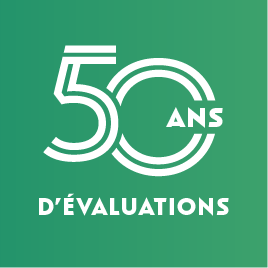 MERCI